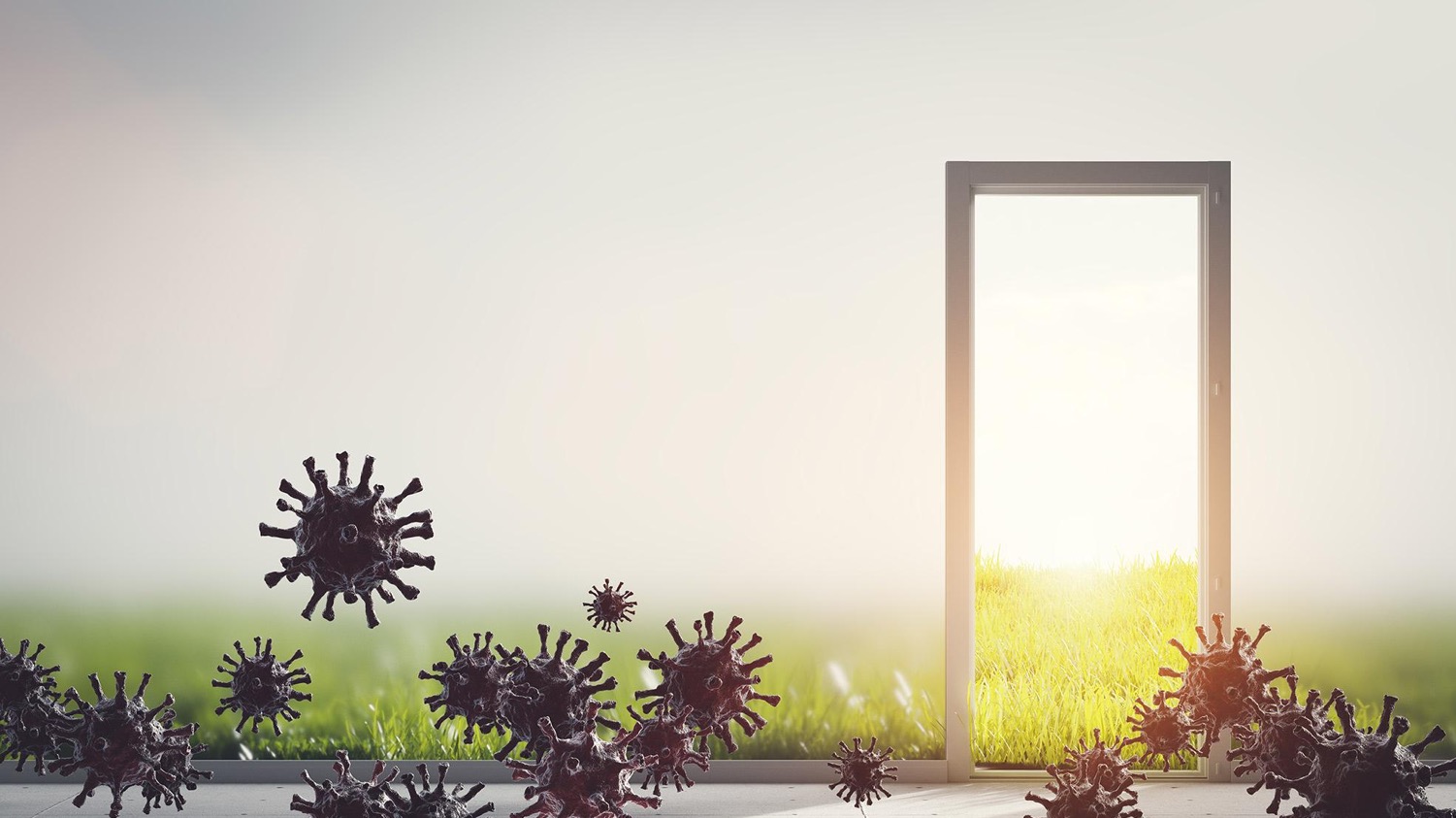 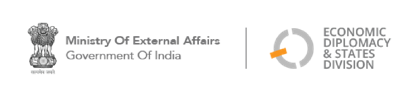 Atmanirbhar IndiaCOVID-19: Turning Crisis into Opportunity
COVID-19: Turning Crisis into Opportunity
“
This vision of India – turning crisis into opportunity – is going to prove equally effective for our resolve to build a self-reliant India.
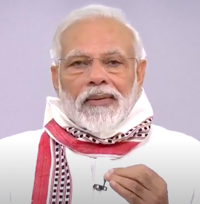 Prime Minister
Shri Narendra Modi
“
[Speaker Notes: Let’s get rid of this page, adding the quote on the cover itself]
COVID-19: Impact
The COVID-19 Pandemic has claimed over 320,000 lives (beginning of December 2019 and May 19, 2020) and has infected more than 4.9 million people in 180 countries. During this time, India has reported more than 100,000 COVID-19 cases and over 3,000 casualties. 
First detected in China in Nov 2019, COVID-19 has spread rapidly, bringing the world to a halt
Total reported cases at +4.9 million, total casualty at ≈320,000, total recovery at +1.9 million
Around 10 COVID-19 vaccines are various stages of testing and development
COVID-19 has disrupted human/goods traffic, likely to cost the global economy US$8.8 trillion
India is working on vaccines, plasma therapy, drug therapeutics, medical devices for COVID-19
India has supplied essential medicines to over 123 countries and set up a SAARC COVID-19 fund
India is partnering globally on COVID-19 R&D, medical supplies including trade of key commodities, exchange of information
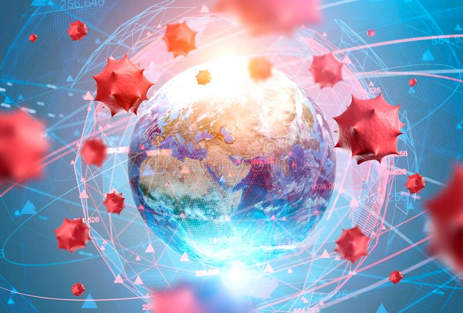 Measures Taken: India
Health Related Steps taken so far for COVID containment 
Announced measures amounting to ₹150 billion 
Released to states –  ₹41.1 billion 
Essential items –  ₹37.5 billion 
Testing labs and kits –  ₹5.5 billion  
Insurance cover of  ₹5 million per person for health professionals 
Leveraging IT 
Roll out of e-Sanjeevani Tele-Consultation Services
Capacity Building: Virtual learning modules – iGOT platform 
Arogya Setu: Self assessment and contact tracing
Protection to Health Workers 
Amendment in Epidemic Diseases Act 
Adequate provision for PPEs 
From zero to > 300 domestic manufacturers 
PPEs (5.1 million), N95 masks (8.7 million) HCQ tablets (110 million
Preparing India for future Pandemics
Infectious Disease hospital blocks envisaged in all districts
Strengthening lab networks
Encouraging Research
Implementation of National Digital Health Mission
For more information: Link
₹20 trillion reforms to attract investments
Equivalent to around 10% of India’s GDP, ₹20 trillion (~US$265 billion) has been budgeted helping make India an ideal destination for for trade and investment
Land, Labor, Liquidity, Laws, amongst other reforms
These reforms to strengthen the cottage industries and MSMEs that employ millions of Indians - the foundation of a consumer economy. 
Strong focus on key sectors including Agriculture, Health, Education and FDI
The package aims to empower labourers and farmers, who have been  working even amid the COVID-19 crisis
Demand side push: This package to help improve the economic strength of India’s middle class
Intention of boosting global socio-economic leadership by facilitating business and start-ups 
The package seeks to create improved opportunities for foreign traders and investors 
The proactive measures assert the Government's commitment towards delivering economic prosperity in uncertain times.
These timely measures also show how India is being predicted to emerge as an exception while the world slips into an economic recession due to the pandemic.
Human-centric Globalisation
The idea of ‘self-reliance’ has evolved with respect to the ongoing debate of Human-centric Globalisation against Economy-centric Globalisation. Herein, India's fundamental thinking provides a ray of hope to the world. Our country does not advocate self-centric arrangements when it comes to self-reliance. India's self-reliance is ingrained in the happiness, cooperation and peace of the world.
 - PM Modi
A self-reliant India will stand on 5 Pillars.
Economy that brings Quantum Jump rather than Incremental change
Infrastructure that asserts the identity of a prosperous modern India
System, driven by technology, to fulfill the dreams of the 21st century
Demography of the democracy is source of energy for self-reliance
Demand strengthening by empowering the demand-supply ecosystem
Focus on credit provision, infrastructure, access to market, skill development, and to produce job creators
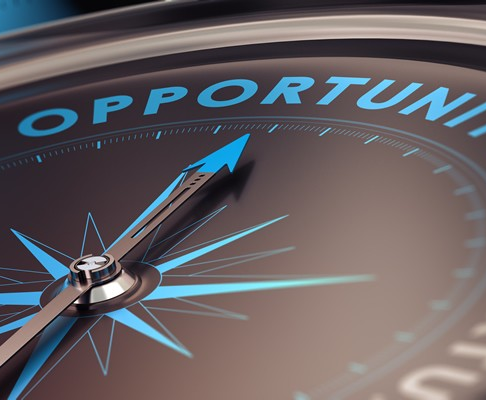 India: The land of opportunities
Opportunities in Minerals, Defence
Enhancing Private Investments in the Mineral Sector
Structural reforms to boost growth, employment and bring state-of-the-art technology especially in exploration through:
Introduction of a seamless composite exploration-cum-production regime
500 mining blocks to be offered through an open and transparent auction process
Introduction of Joint Auction of Bauxite and Coal mineral blocks to enhance Aluminum Industry’s competitiveness
Ministry of Mines is in the process of developing Mineral Index for different minerals
Rationalisation of stamp duty payable at the time of award of mining leases
Production earlier than schedule to be incentivised through rebate in Revenue share
Enhancing Self Reliance in Defence Production
FDI limit in the defence manufacturing under automatic route raised from 49% to 74%
Time-bound defence procurement process and faster decision making will be ushered in by:
Setting up of a Project Management Unit (PMU) to support contract management
Realistic setting of General Staff Qualitative Requirements (GSQRs) of weapons/platforms
Overhauling Trial and Testing procedures
Increased push for ‘Make in India’ in defence production
Notify a list of weapons/platforms for ban on import with year wise timelines
Indigenisation of imported spares
Separate budget provisioning for domestic capital procurement
Improved autonomy, accountability and efficiency in Ordnance Supplies by Corporatisation of Ordnance Factory Board
For more information: Link
Opportunities in Space, Atomic Energy
Boosting Private Participation in Space activities
Indian private sector will be a co-traveller in India’s space sector journey through
Provision of  level playing field for private companies in satellites, launches and space-based services
Provision of predictable policy and regulatory environment to private players
Private sector to be allowed to use ISRO facilities and other relevant assets to improve their capacities
Future projects for planetary exploration, outer space travel etc to be open for private sector
Liberal geo-spatial data policy for providing remote-sensing data to tech-entrepreneurs
Atomic Energy Reforms
Establish research reactor in PPP mode for production of medical isotopes – promote welfare of humanity through affordable treatment for cancer and other diseases
Establish facilities in PPP mode to use irradiation technology for food preservation – to compliment agricultural reforms and assist farmers
Link India’s robust start-up ecosystem to the nuclear sector – Technology Development cum Incubation Centres to be set up for fostering synergy between research facilities and tech-entrepreneurs
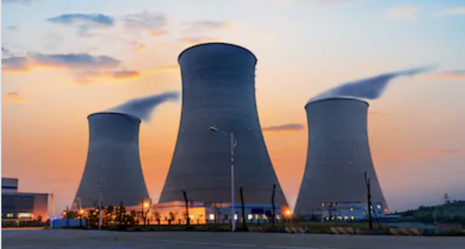 For more information: Link
Opportunities in Civil Aviation
More World-class Airports through PPP 
AAI has awarded 3 airports out of 6 bid for Operation and Maintenance on Public-Private Partnership (PPP) basis. 
6 more airports identified for the 2nd round. Bid process to commence immediately
Additional Investment by private players in 12 airports in 1st and 2nd rounds expected around ₹130 billion 
Another 6 airports to be put out for the third round of bidding.
Efficient Airspace Management for Civil Aviation
Restrictions on utilisation of the Indian Air Space to be eased so that civilian flying becomes more efficient (Only 60% of the Indian airspace freely available)
Expected to bring a total benefit of about ₹10 billion per year for the aviation sector
Optimal utilization of airspace; reduction in fuel use, time; Positive environmental impact
India to become a global hub for Aircraft Maintenance, Repair and Overhaul (MRO)
Tax regime for MRO ecosystem has been rationalized
Aircraft component repairs and airframe maintenance to increase from ₹8 billion to ₹20 billion in three years
Major engine manufacturers in the world are expected to set up engine repair facilities in India in the coming year
Convergence between defence sector and the civil MROs to be established to create economies of scale
For more information: Link
Opportunities: Commercial Coal Mining
Policy Reforms – Introduction of Commercial Mining in Coal Sector
Focus on reduction of import of substitutable coal and increase self-reliance in coal production
Government to introduce competition, transparency and private sector participation in the Coal Sector through 
Revenue sharing mechanism instead of regime of fixed Rupee/tonne
Entry norms to be liberalized 
Nearly 50 blocks to be offered immediately
No eligibility conditions, only upfront payment with a ceiling
Exploration-cum-production regime for partially explored blocks 
Fully explored coal blocks and partially explored blocks to be auctioned
To allow private sector participation in exploration. 
Production earlier than scheduled to be incentivized through rebate in revenue-share 
Diversified Opportunities in Coal Sector - Investment of ₹500 billion
Coal Gasification / Liquefaction to be incentivised through rebate in revenue share
Infrastructure development of ₹500 billion
Liberalised Regime in Coal Sector 
Coal Bed Methane (CBM) extraction rights to be auctioned from Coal India Limited’s (CIL) coal mines. 
Ease of doing business measures, such as Mining Plan simplification, to be taken
Concessions in commercial terms to CIL’s consumers (relief worth ₹50 billion offered)
For more information: Link
Opportunities: Agriculture
“ A 1991 moment for Indian Agriculture”
- A. Gulati, Infosys Chair Prof for Agriculture, ICRIER
Agriculture Marketing Reforms
Farmers can sell to anyone, not just APMC licensees (Agriculture Produce Market Committees)
Barrier free inter-state trade
Framework for e-trading of Agricultural produce

Enabling Contract Farming
Legal framework to facilitate farmer engagement with processors, aggregators, large retailers, exporters, etc. 
Risk Mitigation, assured returns, quality standardisation, to forma an integral part of the framework
Amendments to Essential Commodities Act
Focus on better price realisation through attracting investments
Deregulation of  cereals, edible oils, pulses, onions and potatoes
Stock limits to be imposed only under special circumstances like national calamities (eg. Famines with price rises) 
No stock limit for processors or value chain participant, subject to installed capacity or export demand
Focus on boosting supply chain especially cold storage investment
For more information: Link
Empowering the Agriculture Ecosystem
In Union Budget 2018-19, “Operation Greens” was announced with an outlay of ₹500 billion to promote Farmer Producers Organizations (FPOs), agri-logistics, processing facilities and professional management. Accordingly, the Ministry has formulated a scheme for integrated development of Tomato, Onion and Potato (TOP) value chain
₹1 trillion Agri Infrastructure Fund for farm-gate infrastructure for farmers
₹100 billion scheme for formalisation of Micro Food Enterprises (MFE)
₹200 billion for Fishermen through Pradhan Mantri Matsya Sampada Yojana (PMMSY)
National Animal Disease Control Programme for Foot and Mouth Disease (FMD) and Brucellosis launched with total outlay of ₹133.4 billion
Animal Husbandry Infrastructure Development Fund - ₹150 billion
Promotion of Herbal Cultivation with ₹40 billion 
Beekeeping initiatives with ₹5 billion 
Operation Greens to be extended from Tomatoes, Onion and Potatoes (TOP) to ALL fruits and vegetables (TOTAL) for ₹5 billion
Agriculture Produce Price and Quality Assurance to be implemented
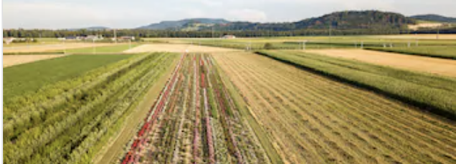 For more information: Link
Education: Technology Driven Systems
SWAYAM PRABHA DTH channels to support and reach those who do not have access to the internet. 3 channels were already earmarked for school education; now another 12 channels to be added
Provision made for telecast of live interactive sessions on these channels with experts from home through Skype
Also tied up with private DTH operators like Tata Sky & Airtel to air educational video content to enhance the reach of these channels
Coordination with States of India to share air time (4 hrs daily) on the SWAYAM PRABHA channels to telecast their education related contents
200 new textbooks added to e-Paathshaala
PM e-VIDYA : multimode access to digital/online education
DIKSHA: QR coded energised textbooks for school education. Has already 610 million hits since 24th March
Earmarked channels for education
Extensive use of Radio, community radio and podcasts
Special e-content for visually and hearing impaired
Top 100 Universities allowed (automatically) to start online courses
Launch of Manodarpan (psychological support), New National Curriculum and Pedagogical Framework for school, early childhood and teachers and National Foundational Literacy and Numeracy Mission
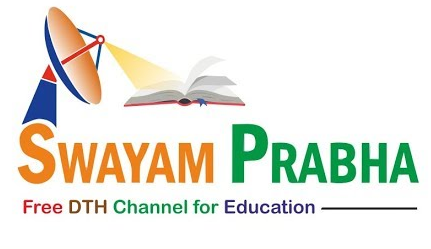 For more information: Link